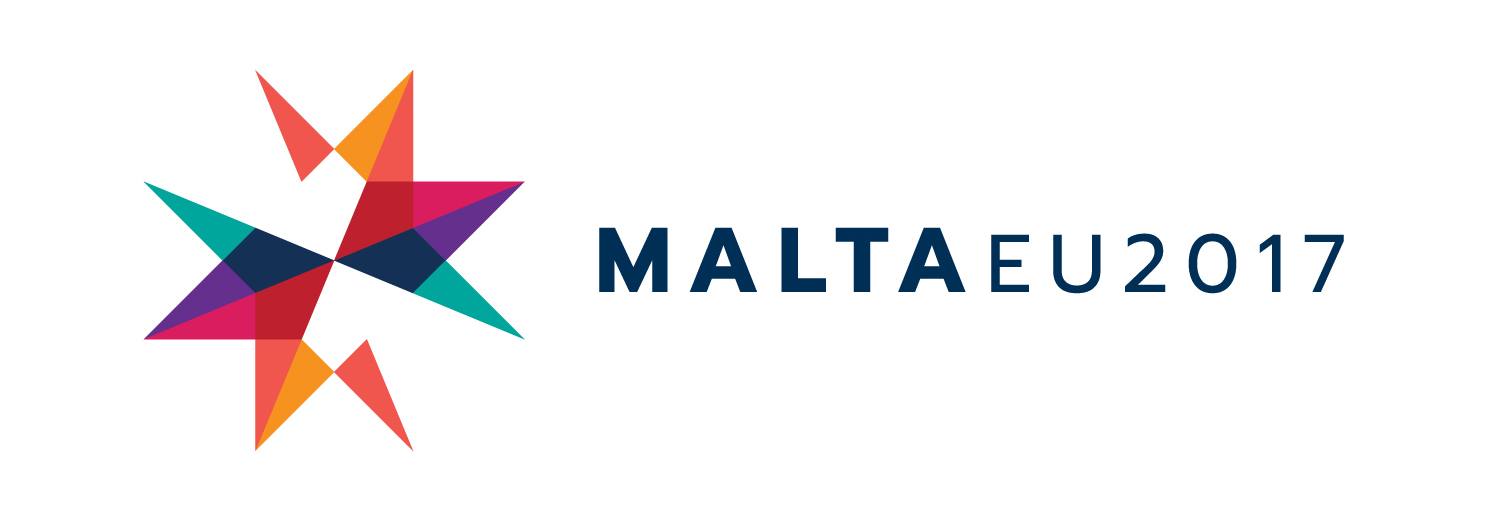 Looking forward: Emerging policy implications from the Raising Achievement project
[Speaker Notes: Looking forward: Emerging policy implications from the Raising Achievement project 
In this final session, I am going to outline the emerging policy implications from the project.
Although we have been working on this project for over 3 years, we are very conscious of the need to be realistic about the pace of change in education – so we prefer to talk about emerging policy implications. You have seen the amount of work that has been carried out by the learning communities, the very valuable inputs by our project experts from all our member countries as well as our exploration of recent research – we feel that all these strands of work combine to support the following important implications for policy makers. These will be further refined and published later this year along with guidance for teacher and for school leaders.]
Policy implications
Conceptual framework
Clarity about inclusive education (organising principle) 
Understanding of raising achievement agenda – equity, increasing capacity of all schools, all learners
Impact on resourcing support for learning
[Speaker Notes: Policy implications
Conceptual framework
Clarity about inclusive education (organising principle) 
Understanding of raising achievement agenda – equity, increasing capacity of all schools, all learners
Impact on resourcing support for learning
First thing to say with some certainty is the need for conceptual clarity around inclusion - this was a recommendation of the OoP project and finds further support in all parts of RA work where, as we said yesterday in our first presentation, it has been seen as an organising principle. 
Again yesterday we talked about the relationship between inclusive education and raising achievement. In understanding this relationship, there is a need to reflect on systemic barriers – not just overcoming disadvantage through targeted initiatives – valuable thought these might be – but in the longer term building communities where all learners can participate and achieve valued outcomes. This involves developing the ‘ethic of everybody’ avoiding practices that disadvantage some learners and believing that all learners - all schools can be transformed.
As teachers become more skilled at dealing with learner diversity in all its forms – the capacity within classrooms/schools will be further increased - with an impact on the way that ’additional support needs’ are perceived and resourced - without labels/hard categories and with scope for more flexibility and sensitivity as learners change and develop over time.
In RA we should also note that the project selected ‘good’ schools – many positives already in place and ‘moving’ forward on an improvement journey. Policy makers needs to consider implications for ‘stuck’ schools – those performing less effectively?]
Pedagogy
Initial teacher education and professional development that equips teachers to meet diverse needs – reflective practitioners with relevant competences (Agency TE4I)
Support for innovation, research and evidence of ‘what works’
Secure and stable opportunities in schools to ensure personal/professional development and collegiality
[Speaker Notes: Pedagogy
Initial teacher education and professional development that equips teachers to meet diverse needs – reflective practitioners with relevant competences (Agency TE4I)
Support for innovation, research and evidence of ‘what works’
Secure and stable opportunities in schools to ensure personal/professional development and collegiality
Regarding pedagogy, RA has further reinforced recommendations of earlier Agency work in particular TE4I – for high quality ITE and CPD – to develop reflective practitioners with relevant competences.
Teachers today need to be well – organised, able to manage and personalise learning through different teaching approaches and learning pathways, to understand and integrate different forms of assessment, to use ICT themselves and with learners and to develop the areas of competence set out in TE4i profile– valuing learner diversity, Supporting all learners, Working with and trusting – others, Personal professional development (to help in dealing with uncertainty) – and increasingly as we have seen from our learning communities - also undertaking leadership tasks
Teachers need support to be innovative – to solve problems when they encounter new situations, to find evidence of what works – in terms of what we learn, how we learn, when we learn and where we learn (OECD) This applies to learners and equally to teacher - and other stakeholder -learning.
This support may come from working with Universities (as in LCs) other organisations that can provide support, introduce new knowledge – all of which is strengthened by peer networks in and beyond school.
(Council Conclusions note
…..there is a need for more support to teachers, educators and other teaching staff to operate successfully in training systems that allow for flexible learning pathways and that respond to the different needs, abilities and capacities of learners. Where appropriate, these learning pathways need to be tailor-made, bottom-up and collaborative…. (p4))
Importantly in terms of policy it is vital that teachers have secure posts where they can undertake professional development and build relationships with colleagues to maximise their own learning.]
Leadership
Leadership development – for inclusive schools (knowledge, skills AND attitudes)
On-going support for leaders – sharing practice/peer networks, etc.
Communication and clarity about levels of decision making (e.g. finance, staffing, curriculum) and available flexibilities
Inclusive accountability and effective use of information/data to focus on ALL learners
[Speaker Notes: Leadership
Leadership development – for inclusive schools (knowledge, skills AND attitudes)
On-going support for leaders – sharing practice/peer networks, etc.
Communication and clarity about levels of decision making (e.g. finance, staffing, curriculum) and available flexibilities
Inclusive accountability and effective use of information/data to focus on ALL learners
In RA we have seen some excellent example of inclusive leadership – and this will be the focus of a new Agency project as some of you will have heard in the bi-annual meeting.
First and foremost inclusive leaders have a positive attitudes to diversity – appreciating it as a stimulus for improvement for all. They also need knowledge and skills to provide pedagogical leadership, to model and support strong relationships with others  at all levels – also ‘share’ leadership tasks to enable others to develop their potential as well as making sure essential jobs get done! Perhaps most importantly, they have learners as a primary focus – all learners, at all times.
In policy terms, leaders need support – it is ‘tough’ at the top and in OoP too we talked about lonely principals. Such support should be in terms of time/resources and facilitation to enable leaders to meet with other leaders in peer networks as well as to take up more formal training and PD opportunities.
Support can also come in the form of clear communication about policy initiatives, involvement and consultation – also clarity about where decisions are made – where responsibility lies – and what flexibility is available. Leaders should be trusted to do what’s right for their schools, their situation –particularly regarding personnel, curriculum and support for learners. 
Another key element is the need for Inclusive accountability – that leaders and schools are judged not only on what can be easily measured – but on a range of indicators that are consistent with current policy direction and that value equitable and inclusive practice.
Data is important – but care is needed to ensure that policy is evidence based rather than only data driven. Fullan 2011 cautions that: 'statistics are a wonderful servant but an appalling master‘.]
Collaboration
Shared (local/national) vision and values
Support for all levels – clear lines of communication, shared understanding of roles and responsibilities
Enabling school networks to stimulate regional collaboration around inclusion and raising achievement (innovative schools as regional ‘seeds’)
Enabling local collaboration – parents, families, professionals, voluntary sector, employers, etc.
[Speaker Notes: Collaboration
Shared (local/national) vision and values
Support for all levels – clear lines of communication, shared understanding of roles and responsibilities
Enabling school networks to stimulate regional collaboration around inclusion and raising achievement (innovative schools as regional ‘seeds’)
Enabling local collaboration – parents, families, professionals, voluntary sector, employers, etc.
Following from the first slide about conceptual clarity – a shared vision and values are needed – and this can only be achieved by collaboration among all stakeholders – requiring effective leadership at national and local levels.
Further leaders at national level should work together – across Ministries such as education, health social services etc. – and also with local decision makers – to acknowledge different needs/interests and overcome resistance to change through effective communication, consultation and engagement of all stakeholders.
Innovation/experimentation should be supported at local level – to test out initiatives around inclusive education and effective practice in RA – this will help to provide evidence, build consensus and increase support for necessary changes.
Finally, policy should recognise the importance of community - partnerships with parents, families and voluntary sector as well as other professionals. Links with local employers are also key to enhancing the curriculum, providing work opportunities, etc.]
Council Conclusions on Inclusion in Diversity to achieve a high quality education for all note the importance of:
engagement with the whole school community and a wider range of stakeholders alongside the community to deal with issues on which schools do not and cannot possess the relevant expertise…
promoting a democratic and inclusive school culture and ethos that value diversity… 
encouraging the provision of opportunities for all learners to engage in flexible pathways…
[Speaker Notes: Council Conclusions on Inclusion in Diversity to achieve a high quality education for all note the importance of:
engagement with the whole school community and a wider range of stakeholders alongside the community to deal with issues on which schools do not and cannot possess the relevant expertise…
promoting a democratic and inclusive school culture and ethos that value diversity… 
encouraging the provision of opportunities for all learners to engage in flexible pathways…
These conclusions published in Feb 2017 agreed under MT presidency – all very much aligned with RA findings – note the importance of 
engagement with the whole school community and a wider range of stakeholders alongside the community to deal with issues on which schools do not and cannot possess the relevant expertise…
promoting a democratic and inclusive school culture and ethos that value diversity… 
encouraging the provision of opportunities for all learners to engage in flexible pathways… 
In the move to high quality education provision that serves all learners the current bureaucratic system needs to be transformed so that
all learners are included in a new coherent system that prepares them for the future, with a relevant curriculum and appropriate assessment, high quality teaching, collegial leadership and accountability to peers and key stakeholders – primarily learners and their families.]
Invite member states to:
encourage approaches that support learners in education and training, including through gathering student feedback on their learning experiences, together with inclusiveness and equity provisions that try to compensate for different starting positions, i.e. provisions that go beyond equality of opportunity, to ensure inclusion in diversity and progress towards equity.
[Speaker Notes: The Council Conclusions invite member states to:
encourage approaches that support learners in education and training, including through gathering student feedback on their learning experiences, together with inclusiveness and equity provisions that try to compensate for different starting positions, i.e. provisions that go beyond equality of opportunity, to ensure inclusion in diversity and progress towards equity.
The Conclusions also call on the Commission to promote the exchange of good practices on achieving high quality education for all to deepen mutual learning on inclusion in diversity and build on the work of the European Agency to provide evidence-based information and guidance.
So we hope that the learning from this project will help to fulfil this objective – and I would like to leave you with one final thought - we can’t do this alone…
None of us is as smart as all of us!
Thank you for your attention and your support!]
Final words
None of us is as smart as all of us
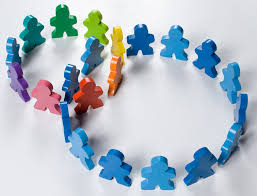 [Speaker Notes: Final words
None of us is as smart as all of us 
You can’t do this alone...]
Contact
www.european-agency.org
European Agency for Special Needs and Inclusive Education
Østre Stationsvej 33, DK-5000 Odense C, Denmark
secretariat@european-agency.org
Tel: +45 64 41 00 20
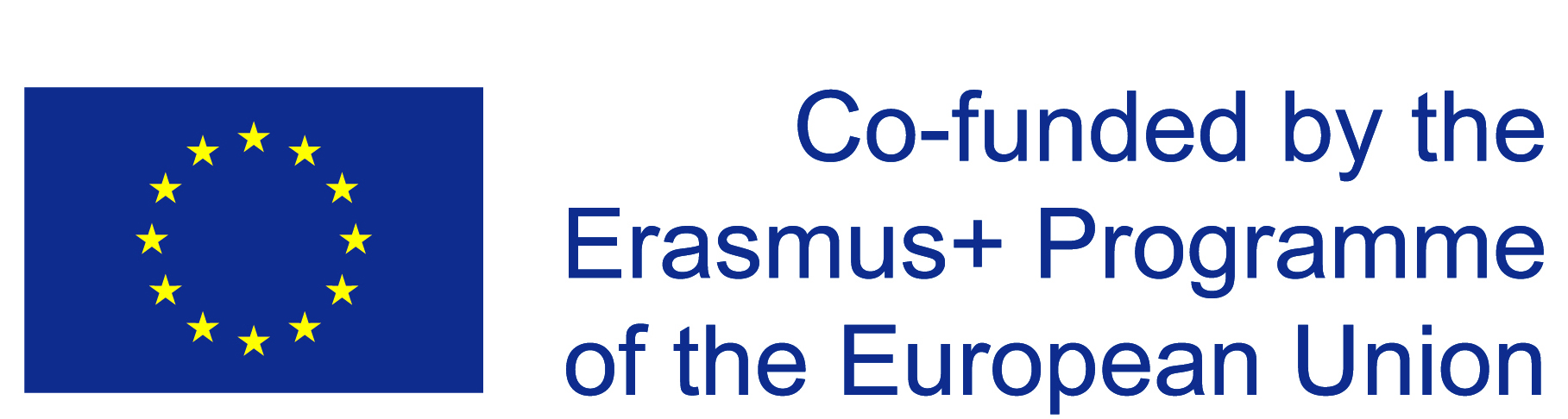 [Speaker Notes: Contact
www.european-agency.org
European Agency for Special Needs and Inclusive Education
Østre Stationsvej 33, DK-5000 Odense C, Denmark
secretariat@european-agency.org
Tel: +45 64 41 00 20]